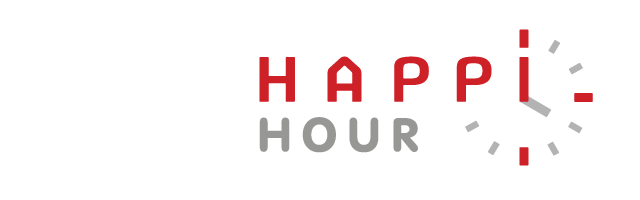 HAPPI days: what makes an award-winning scheme?

#HAPPIhour

@HousingLIN @HousingLINews
@PRP_News
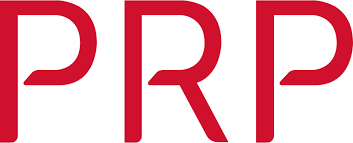 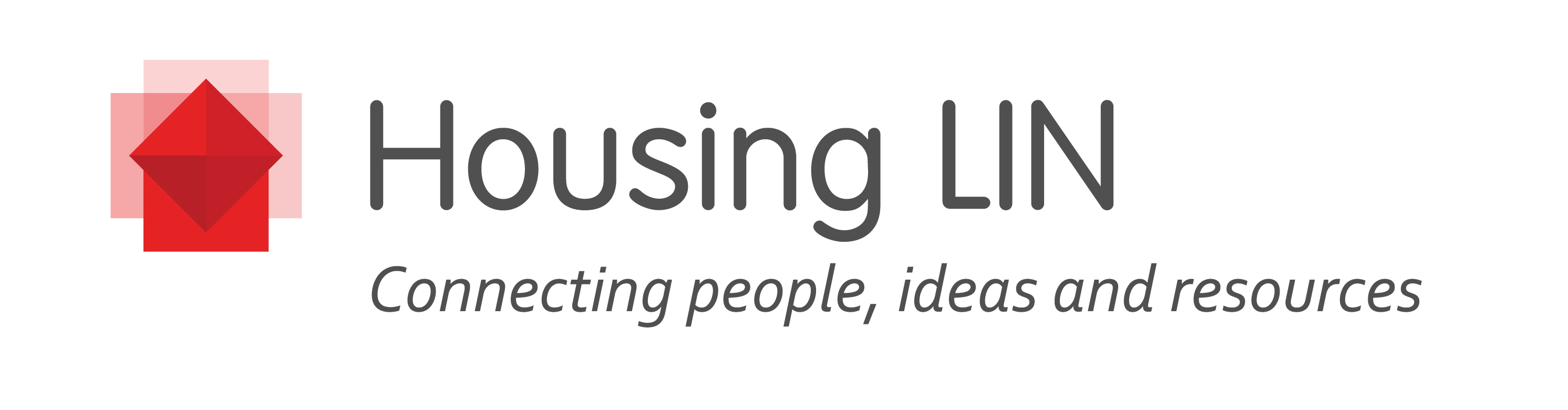 We encourage you to keep your webcam on
All microphones will be muted throughout
Please type any questions in the chat box and Lois will read your question out, please put a ‘Q’ before your question so I can differentiate it from a comment
You can also use the chat box to talk to each other or make comments 
If you have any technical problems please use the chat box to send me a direct message
This event is being recorded

#HAPPIhour
@HousingLIN @HousingLINews @PRP_News
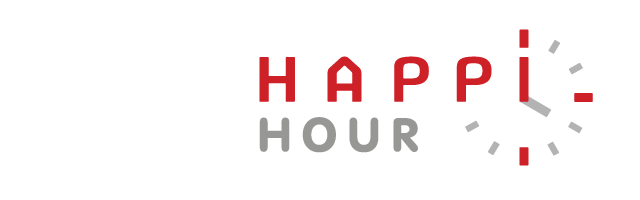 https://www.housinglin.org.uk/Topics/type/Design-Principles-for-Extra-Care-Housing/
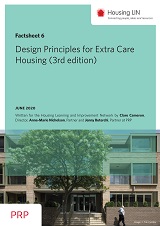 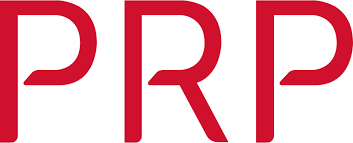 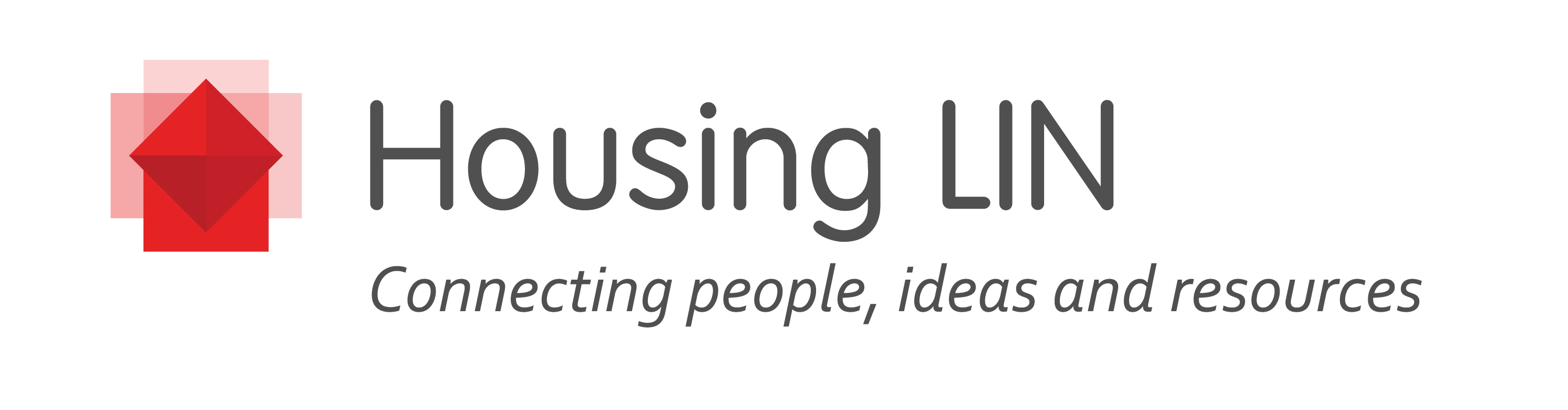 How to ask a question


Please add the letter ‘Q’ before your question
Chat Function
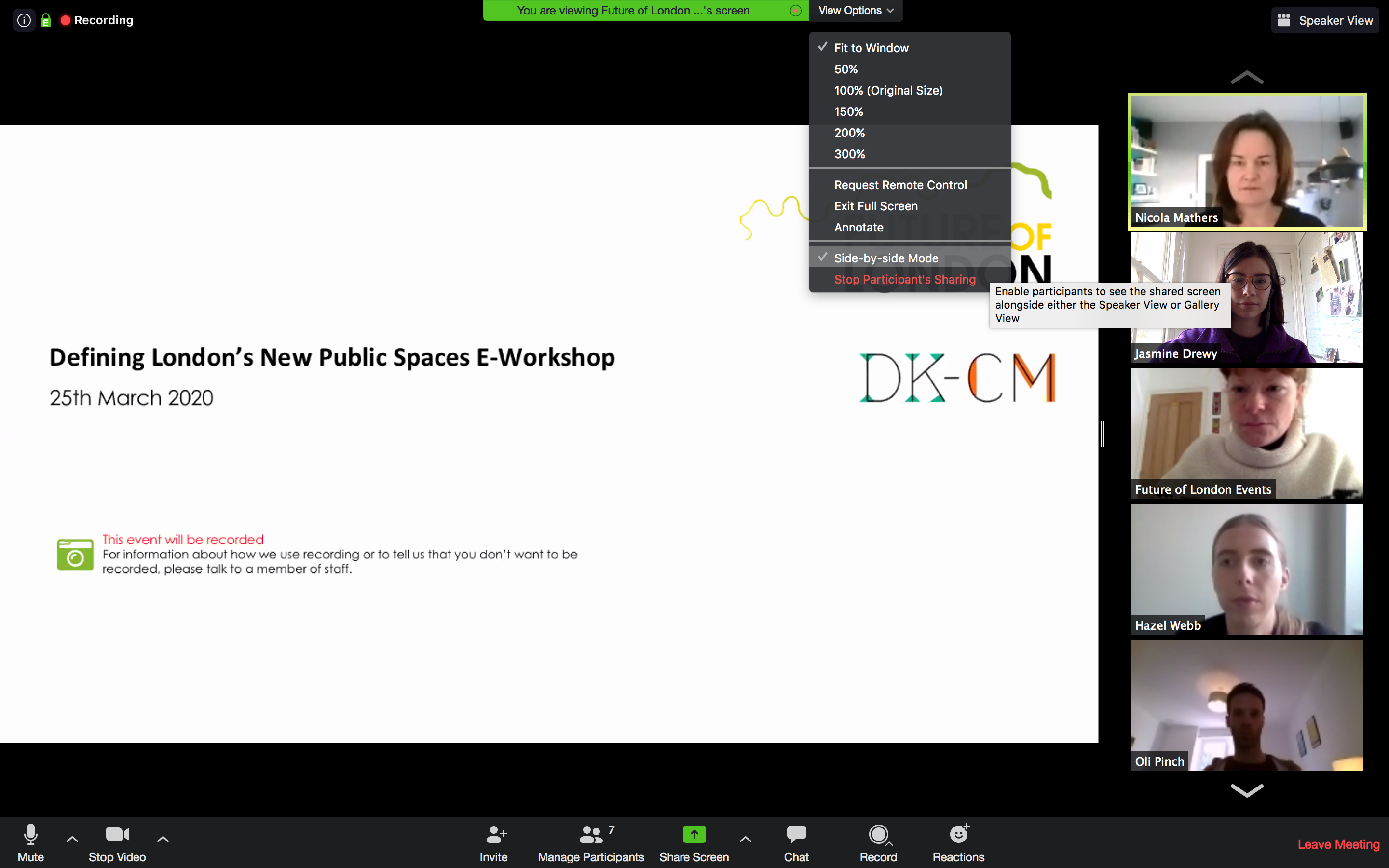 How to view the speakers during their presentations
Active Speaker View
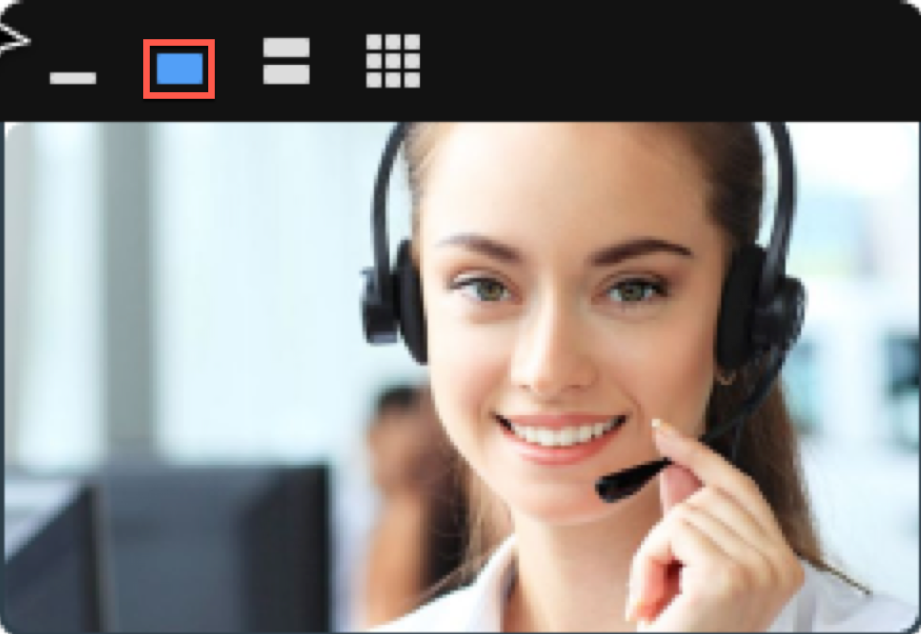 Or click ‘Activate Speaker View’ in the top right of your screen
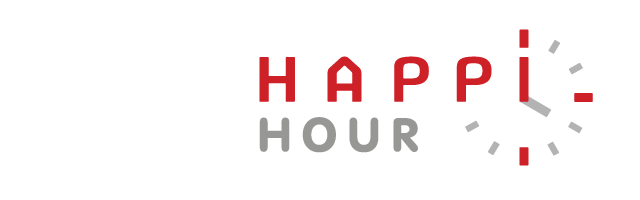 4.00pm Welcome to HAPPI Hour: About zoom - Lois Beech, Housing LIN
4.05pm About HAPPI Hour and purpose of this session – Jeremy, Housing LIN
4.10pm First round: 2020 HAPPI Award winner – background to Grants Hill Court, Uckfield, West Sussex for Wealden District Council - Jenny Buterchi, Partner, PRP
4.35pm Second round: What HAPPI design characteristics make it a winning scheme? What do the residents say? – Mary Hutchison, Associate Director, PRP
4.50pm Third round: Q&A with Jeremy and chat box (questions, comments and observations) – All
5.10pm Last orders: Summary and thanks
5.15pm Close

#HAPPIhour
@HousingLIN @HousingLINews @PRP_News
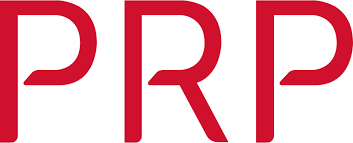 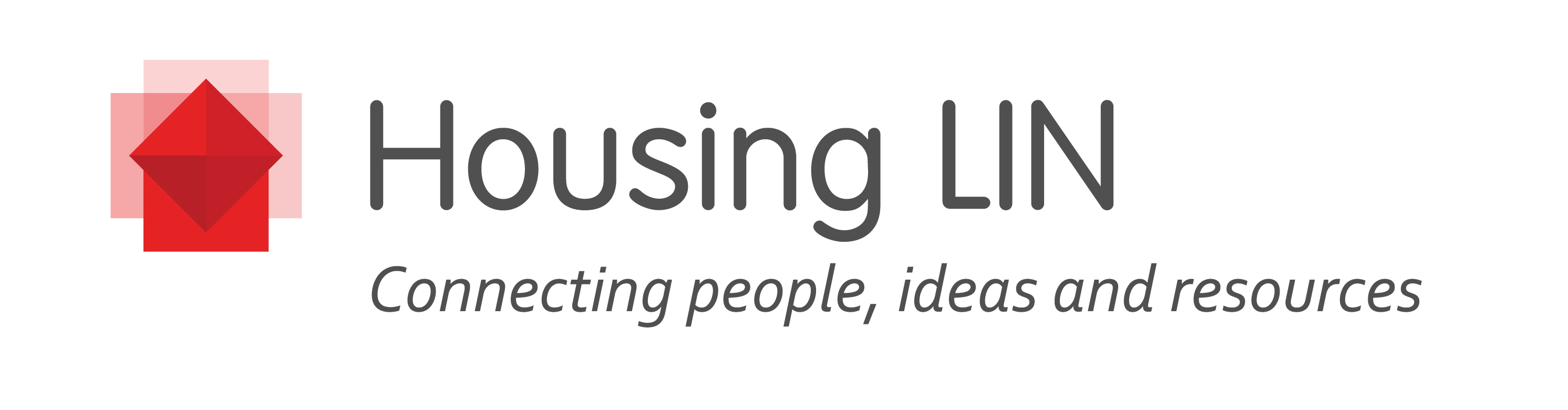 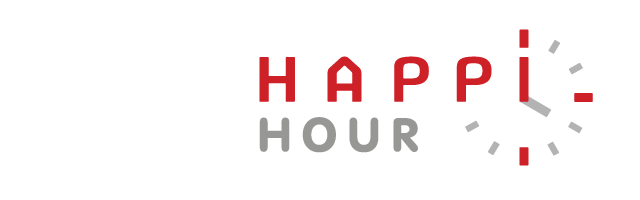 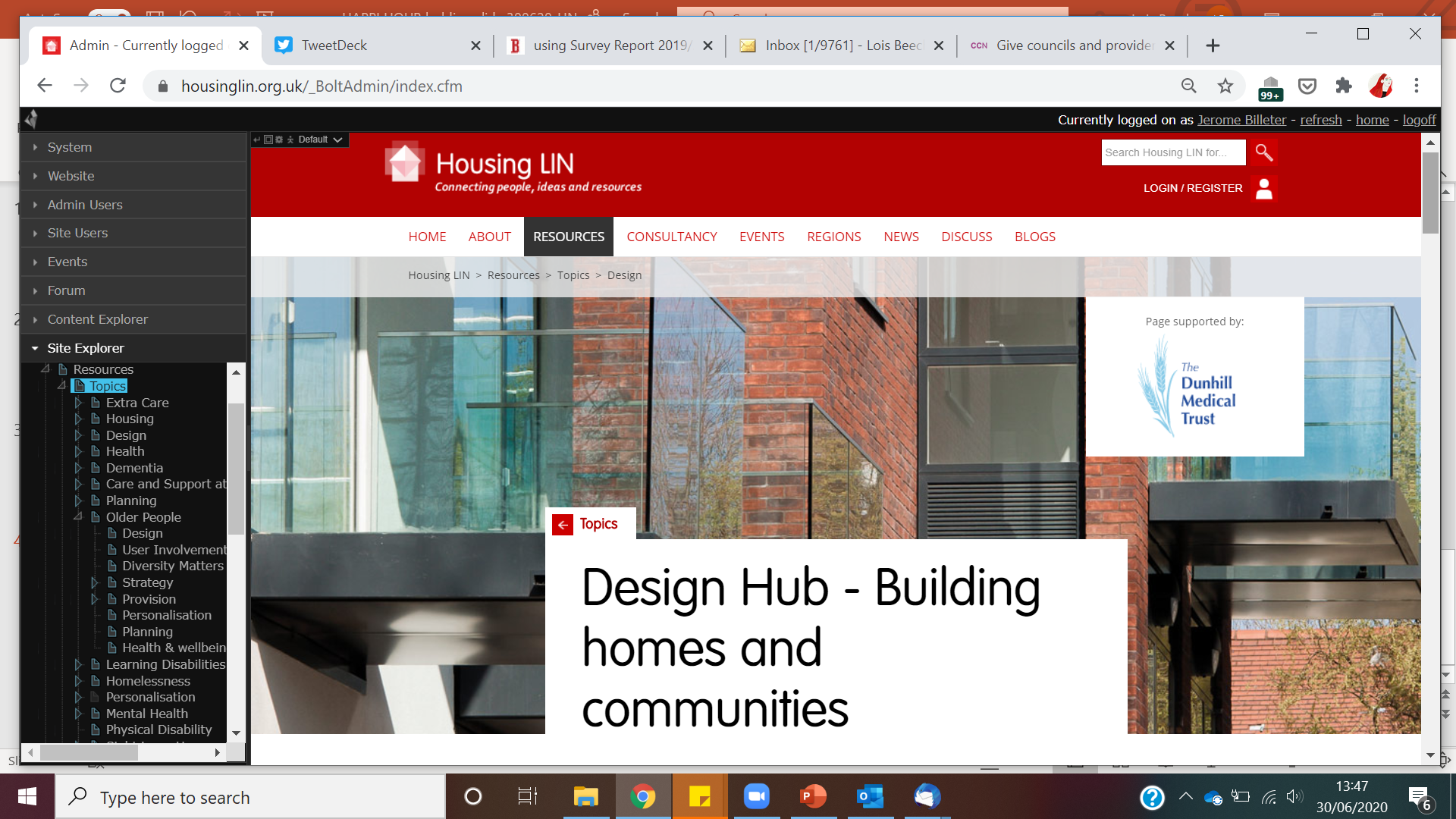 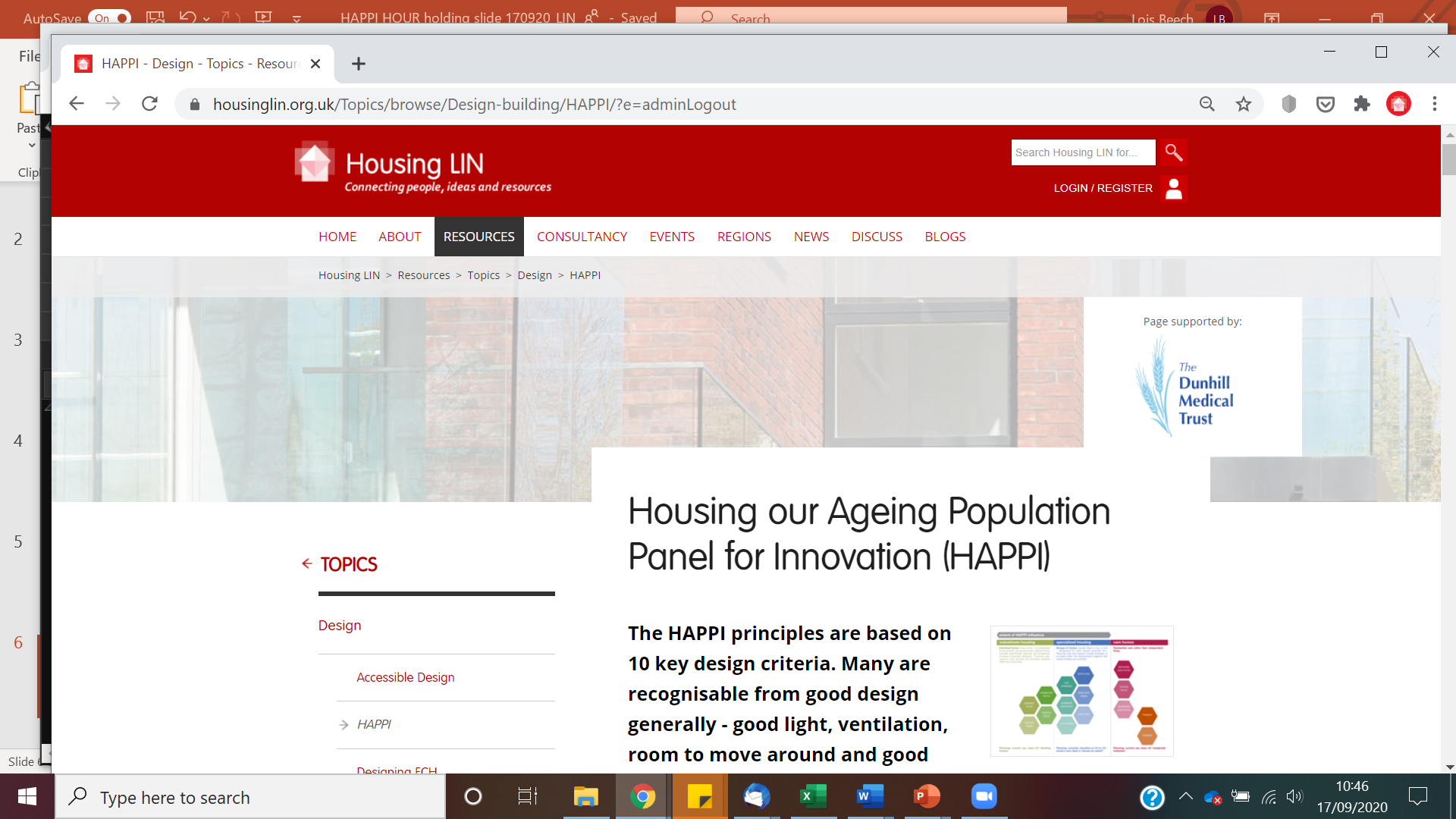 Also check out our Design Hub:
https://www.housinglin.org.uk/Topics/browse/Design-building/
https://www.housinglin.org.uk/Topics/browse/Design-building/HAPPI/
#HAPPIhour
@HousingLIN @HousingLINews @PRP_News
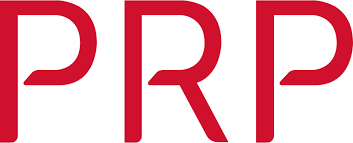 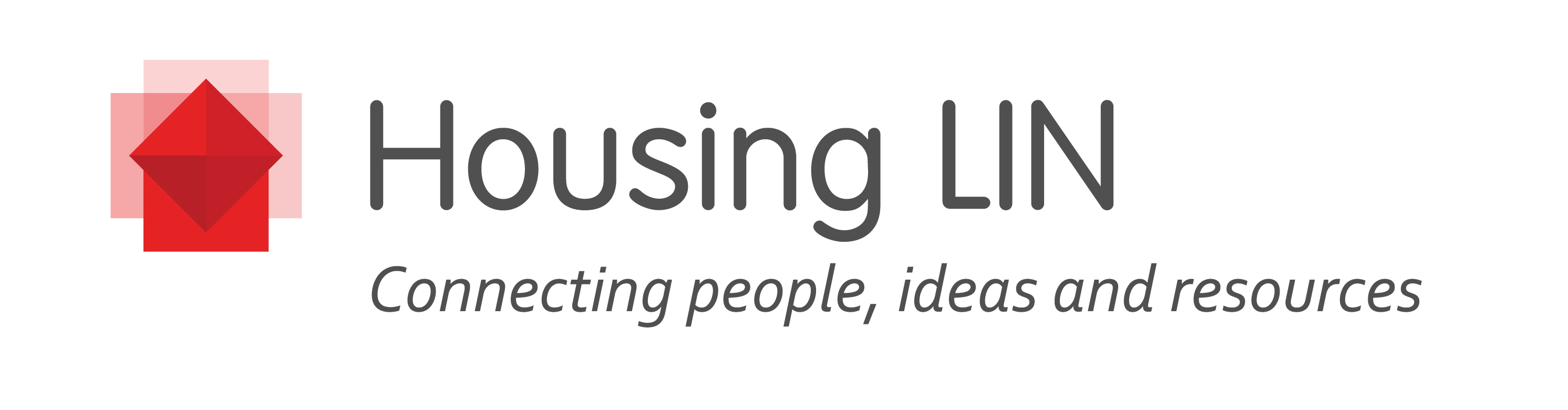